Марк Матве́евич Антоко́льский (1840-1902)
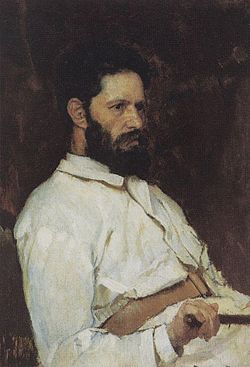 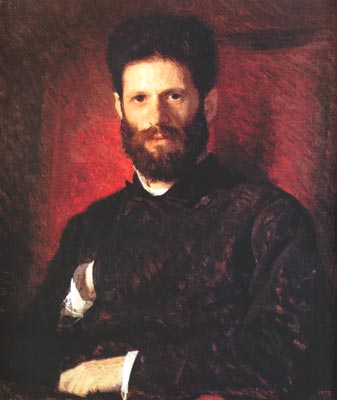 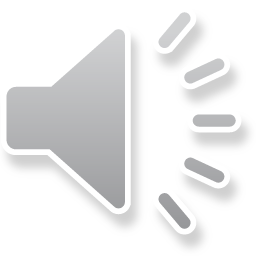 Сергей Михайлович Волнухин (1859—1921)
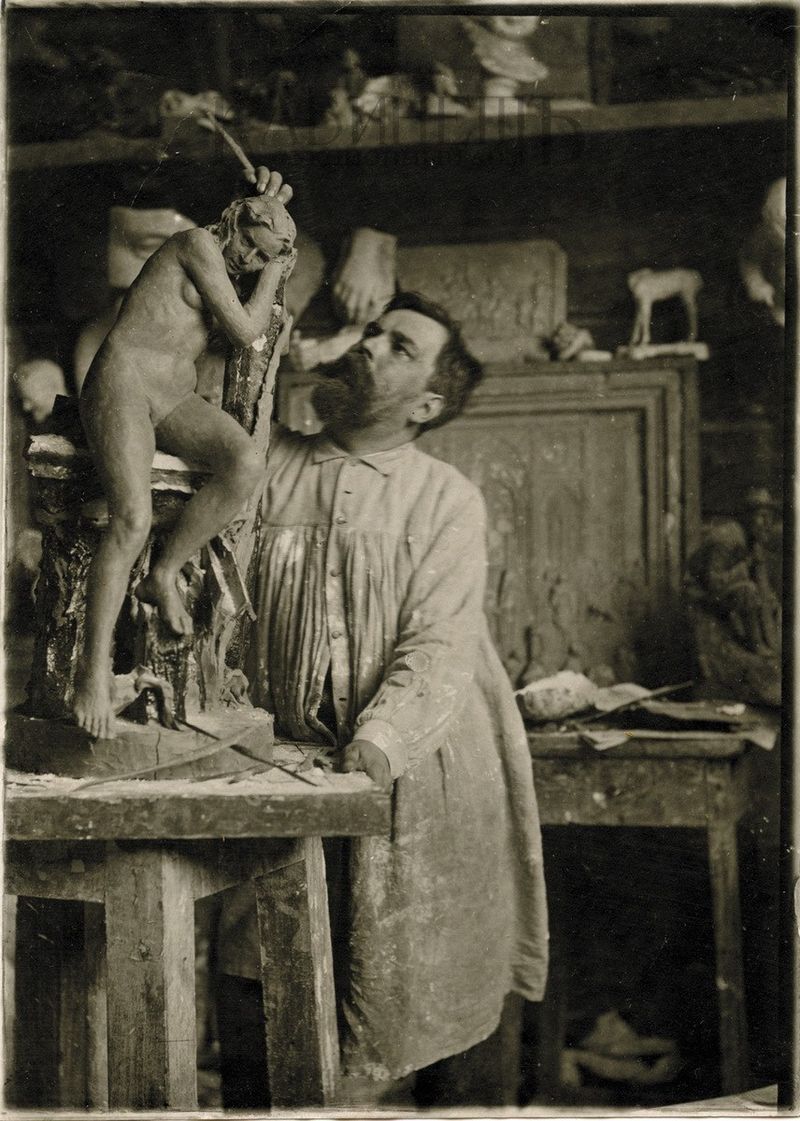 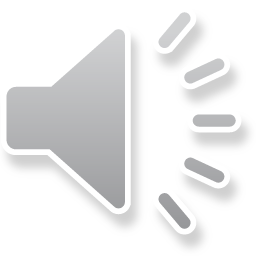 Роберт Карлович Залеман (1813-1874)
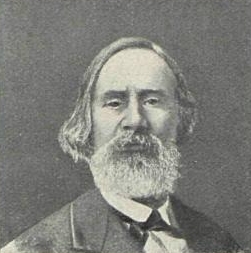 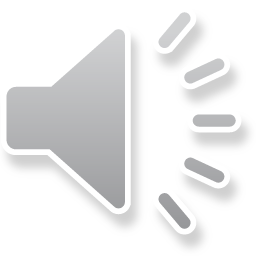 Михаил Осипович Микешин  (1835-1896)
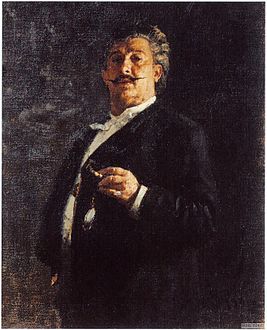 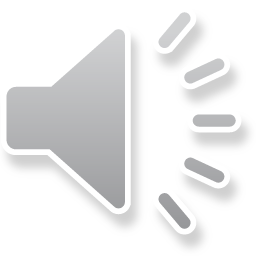 Анна Семёновна Голубкина (1864-1927)
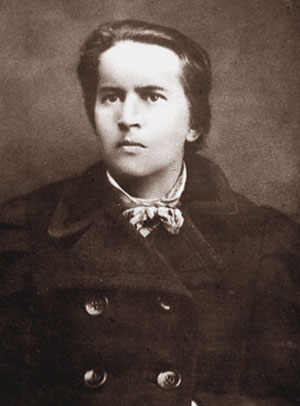 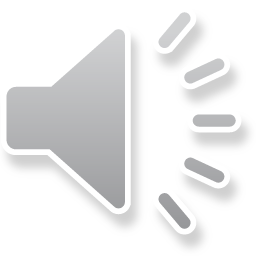 Леонид Егорович Егоров (1848-1890)
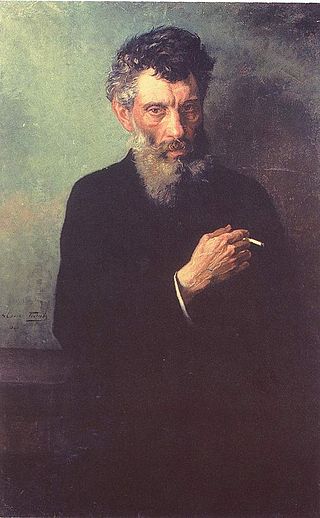 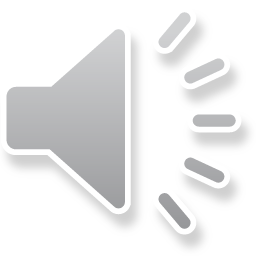 Памен Петрович Забелло (1830-1917)
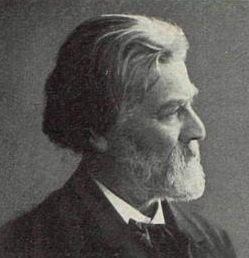 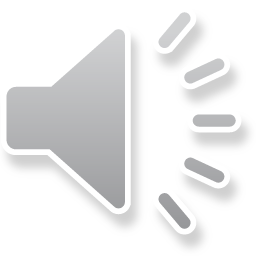 Мари́я Льво́вна Диллон (1858—1932)
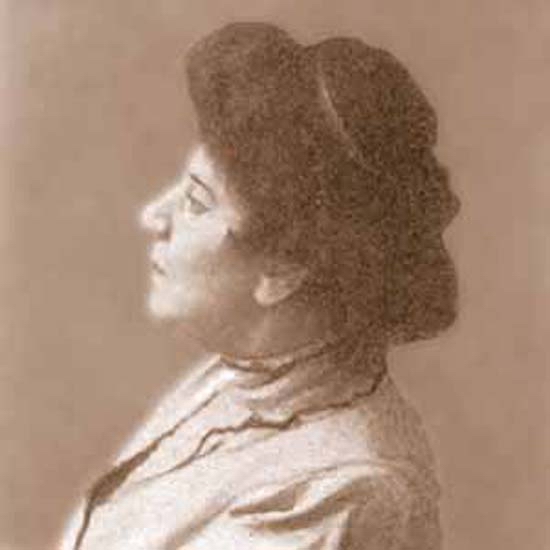 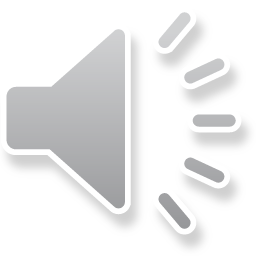 Константин Васильевич Изенберг (1859-1911)
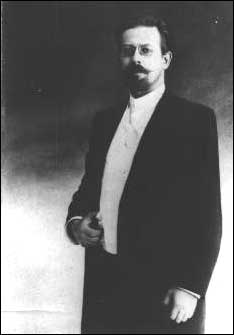 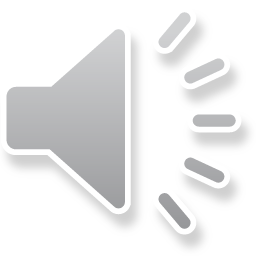 Пётр Карлович Клодт (1805—1867)
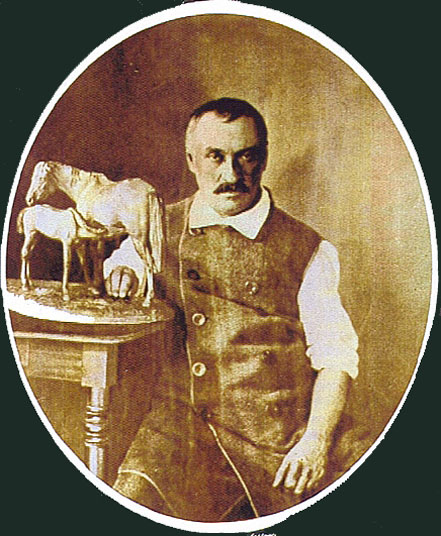 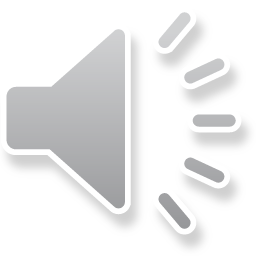 Николай Иванович Либерих (1828-1883)
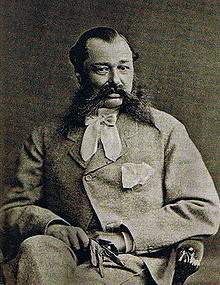 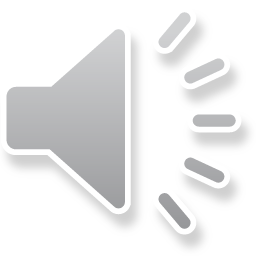 Ива́н Петро́вич Ма́ртос (1754-1835)
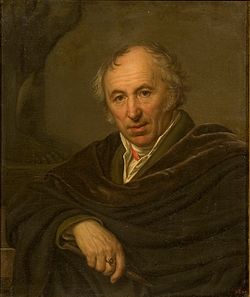 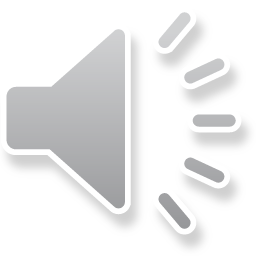 Федо́т Ива́нович Шу́бин (1740-1805)
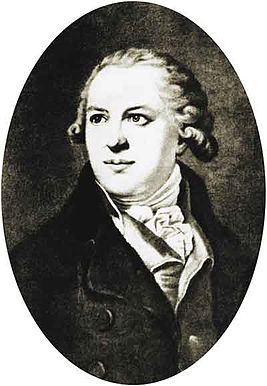 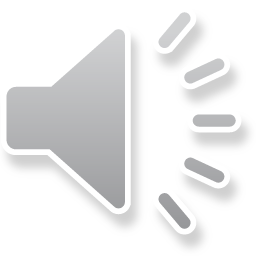 Матвеев Александр Терентьевич (1878-1960)
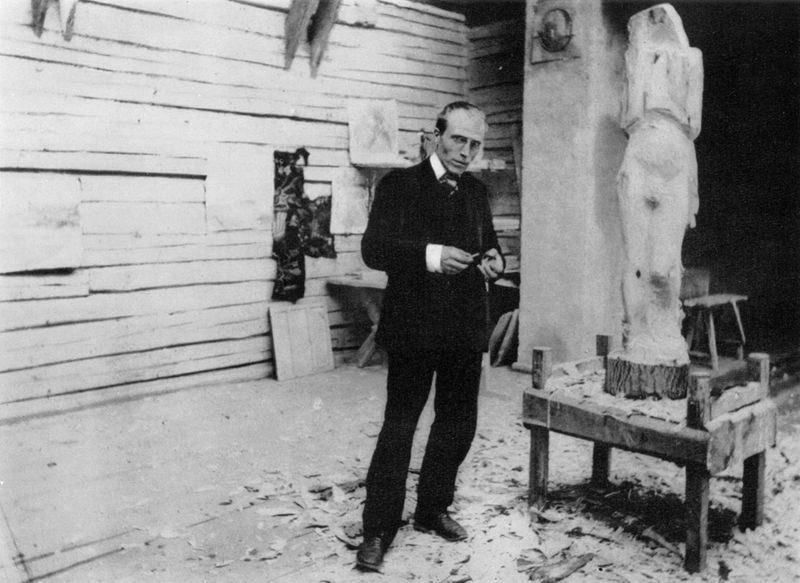 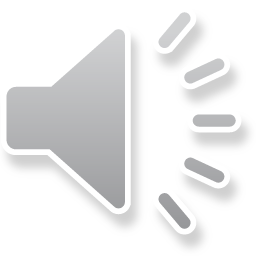 Леонид Владимирович Позен(1849-1921)
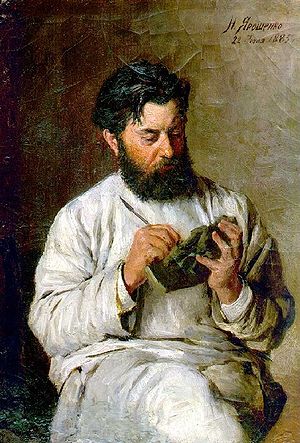 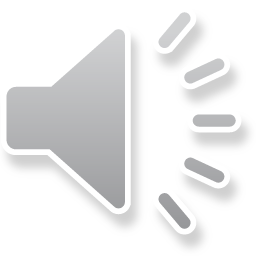 Иван Прокофьевич Прокофьев (1758-1828)
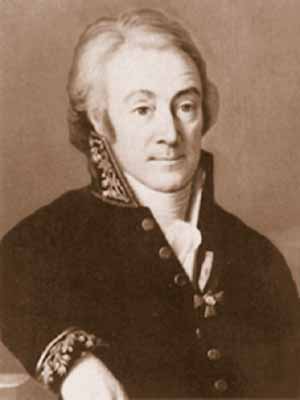 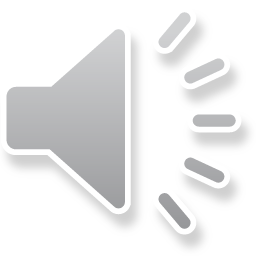